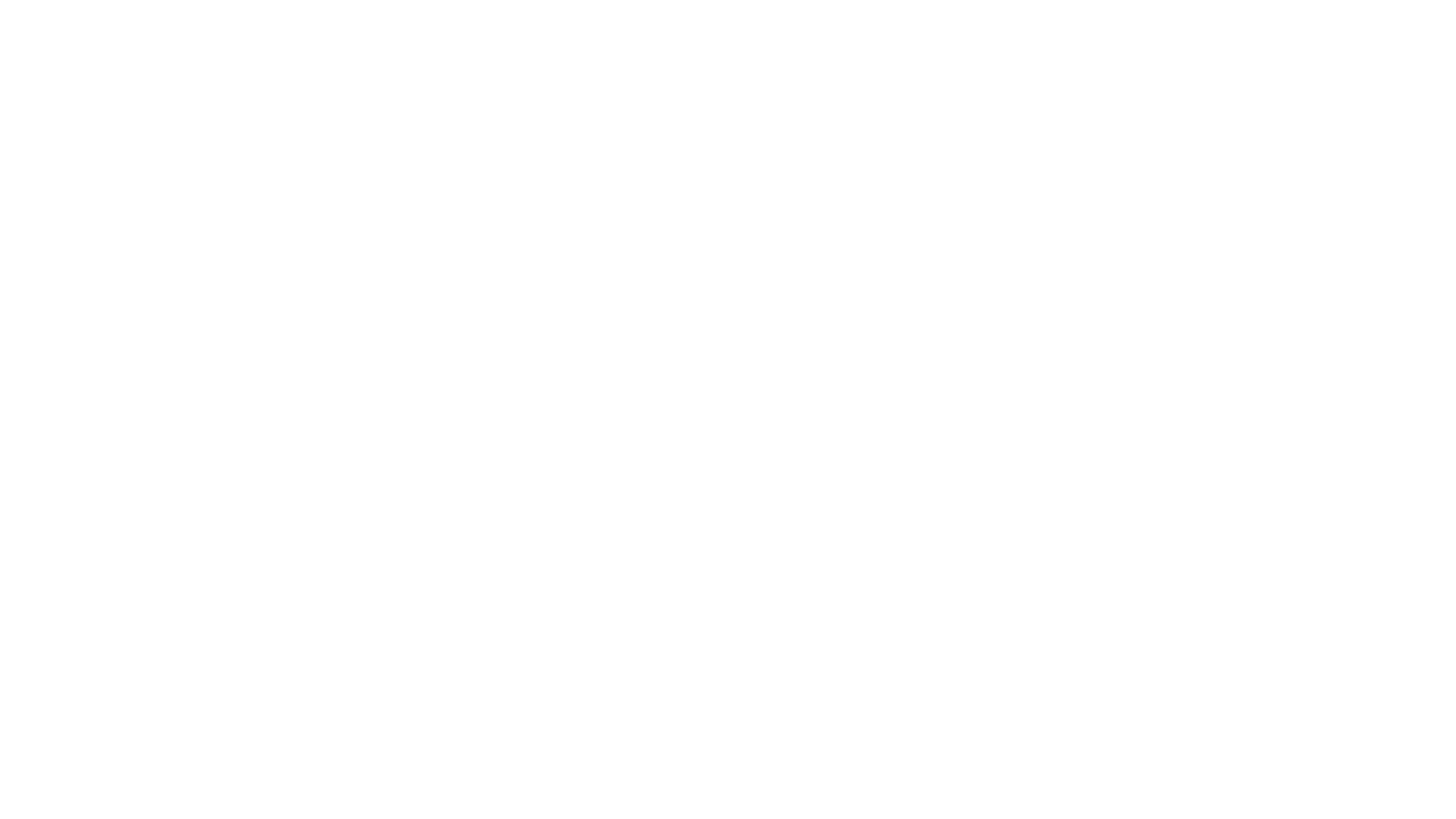 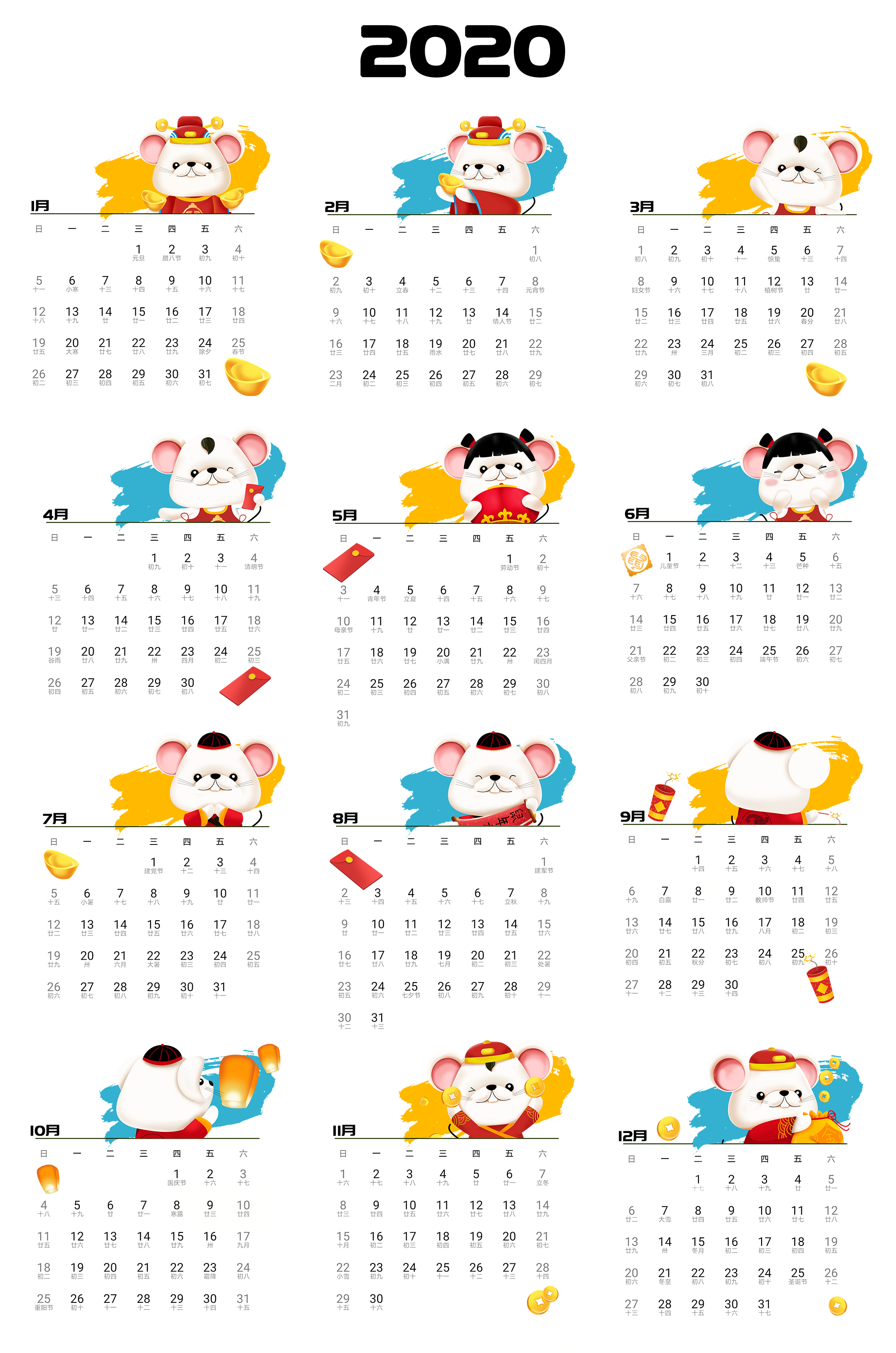 Term 2Week 3
Numbers + Dates
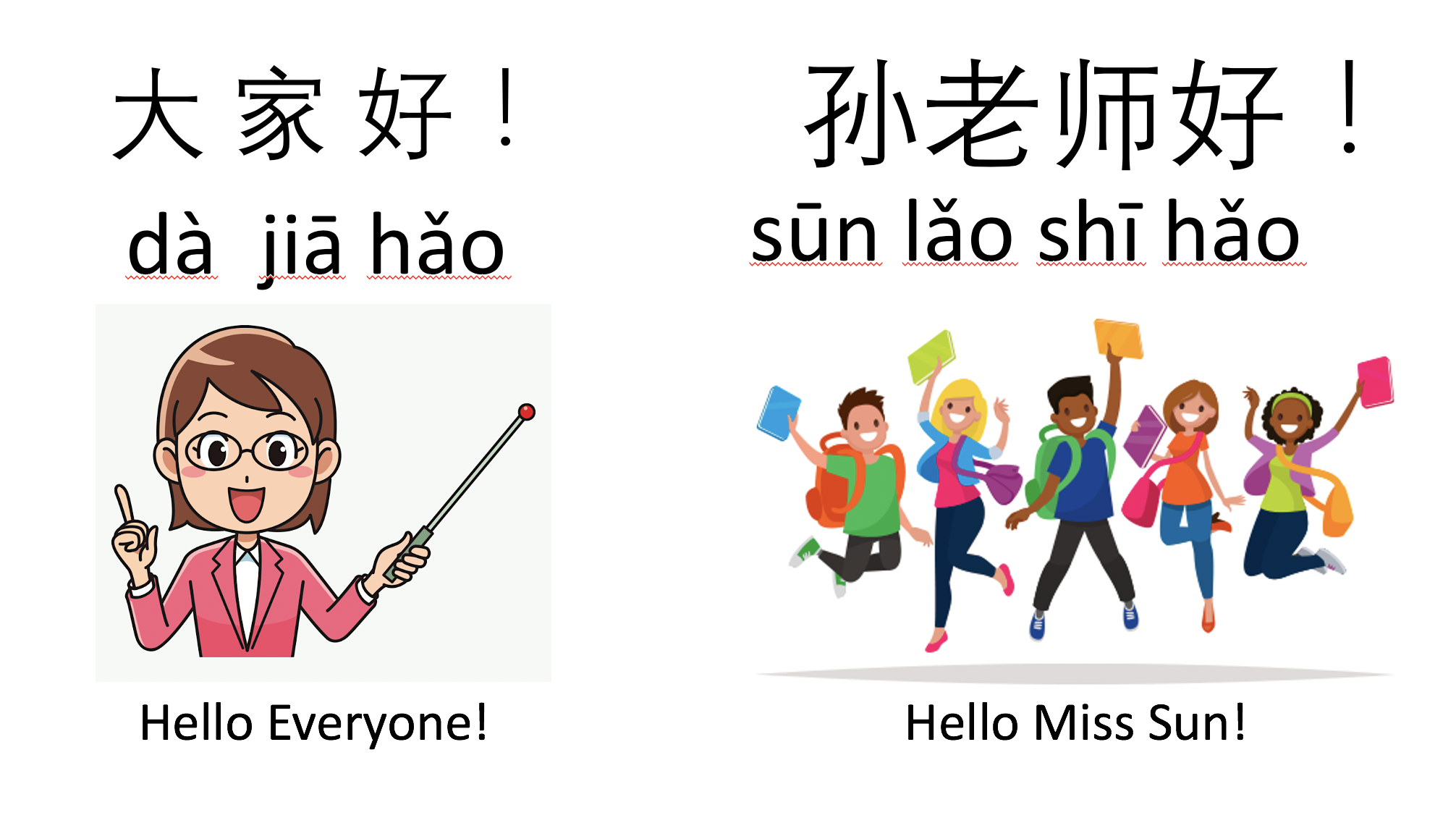 Learning Outcome
By the end of the lesson you should be able to:

Understand the difference between western and Chinese date formats. 
express and write “Year”, “month” and ”day” (年，月，日）in Chinese
Western  VS. Chinese Date format
In Australia when we write the 29th of April 2020:
29/04/2020

In Chinese we write:
2020年4月29日
Year first, month next, and day last.
yuè
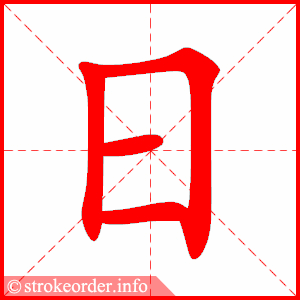 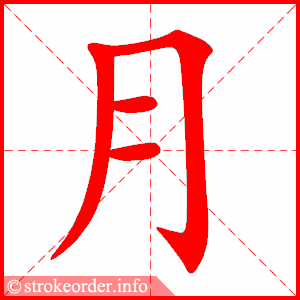 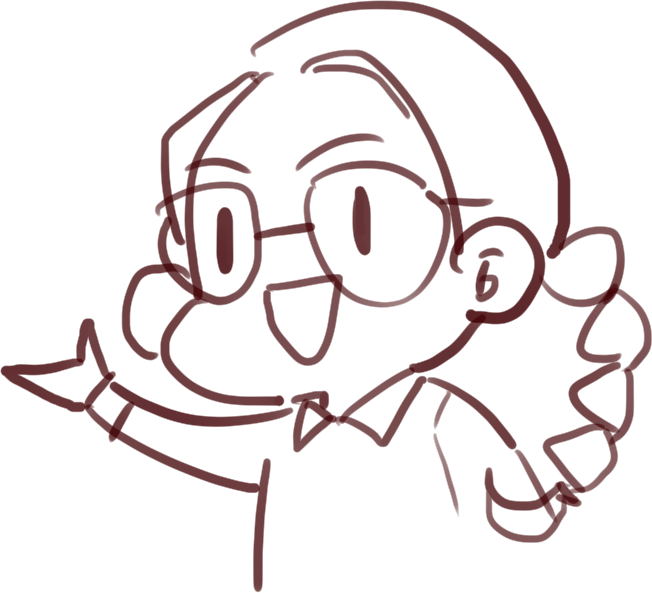 yuè
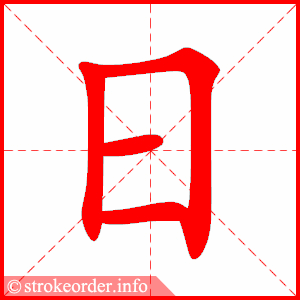 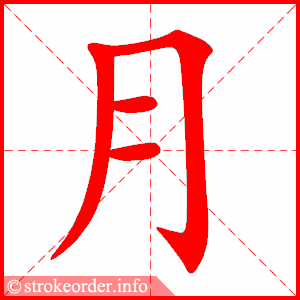 moon / month
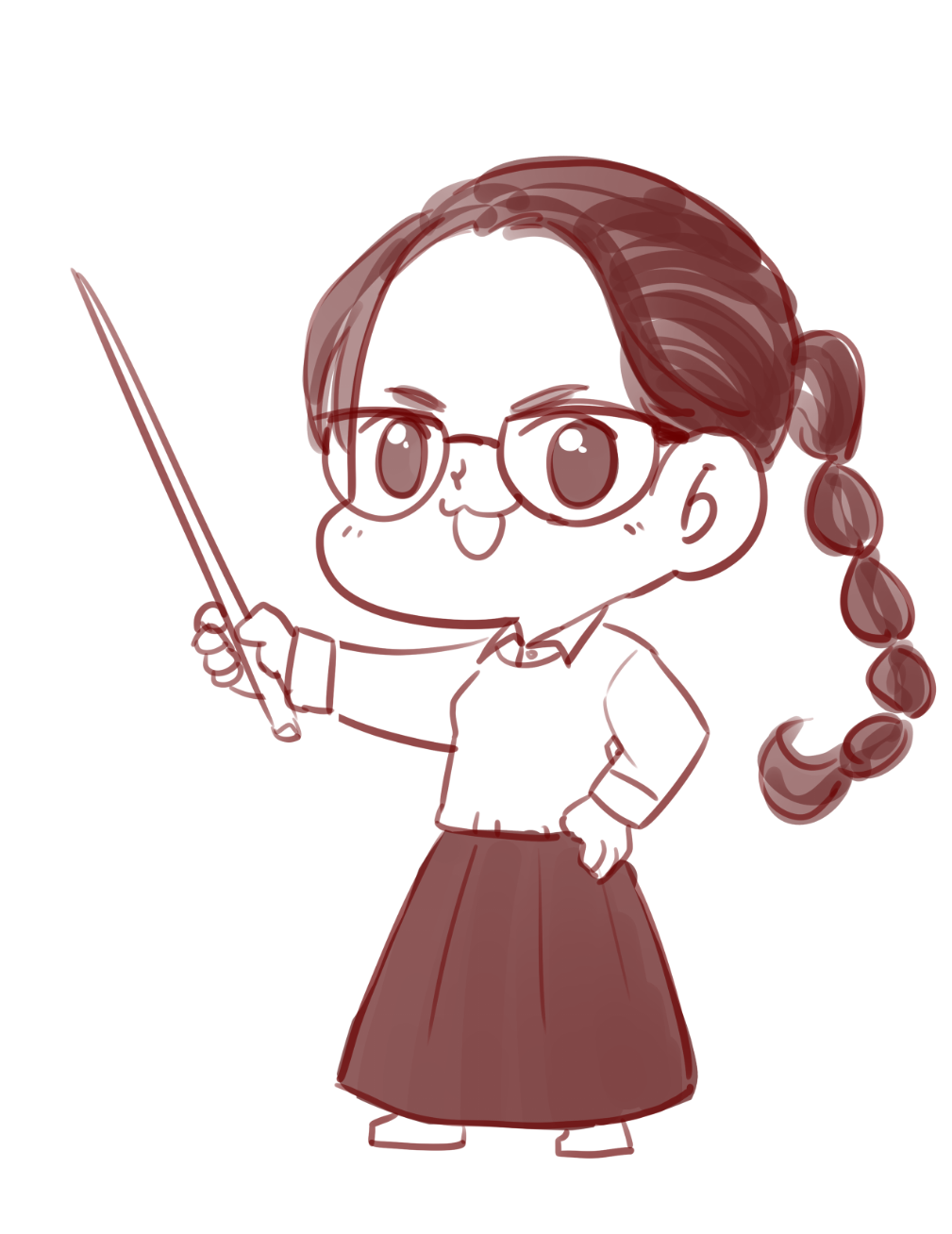 Activity 1: Practice month in Chinese

On a piece of lined paper, write the month in both Chinese & English
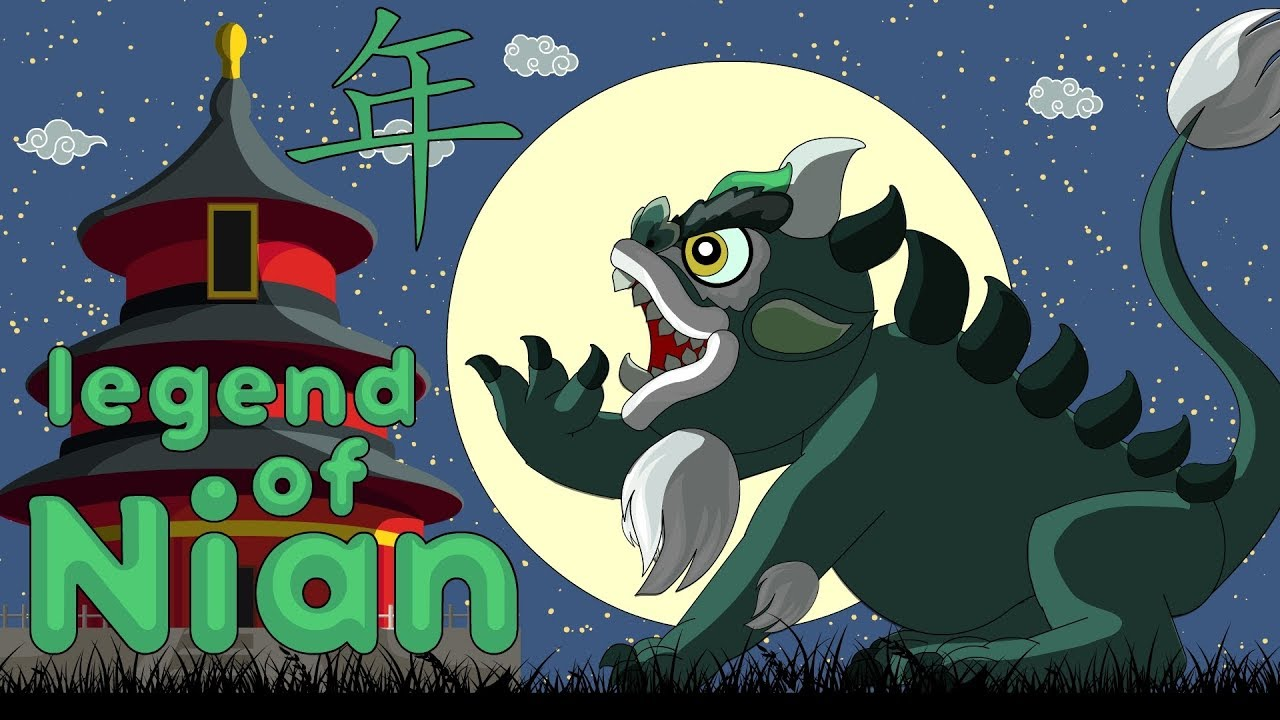 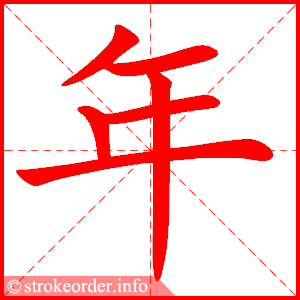 Do you still remember the story about the monster Nian? 

What does nián mean?
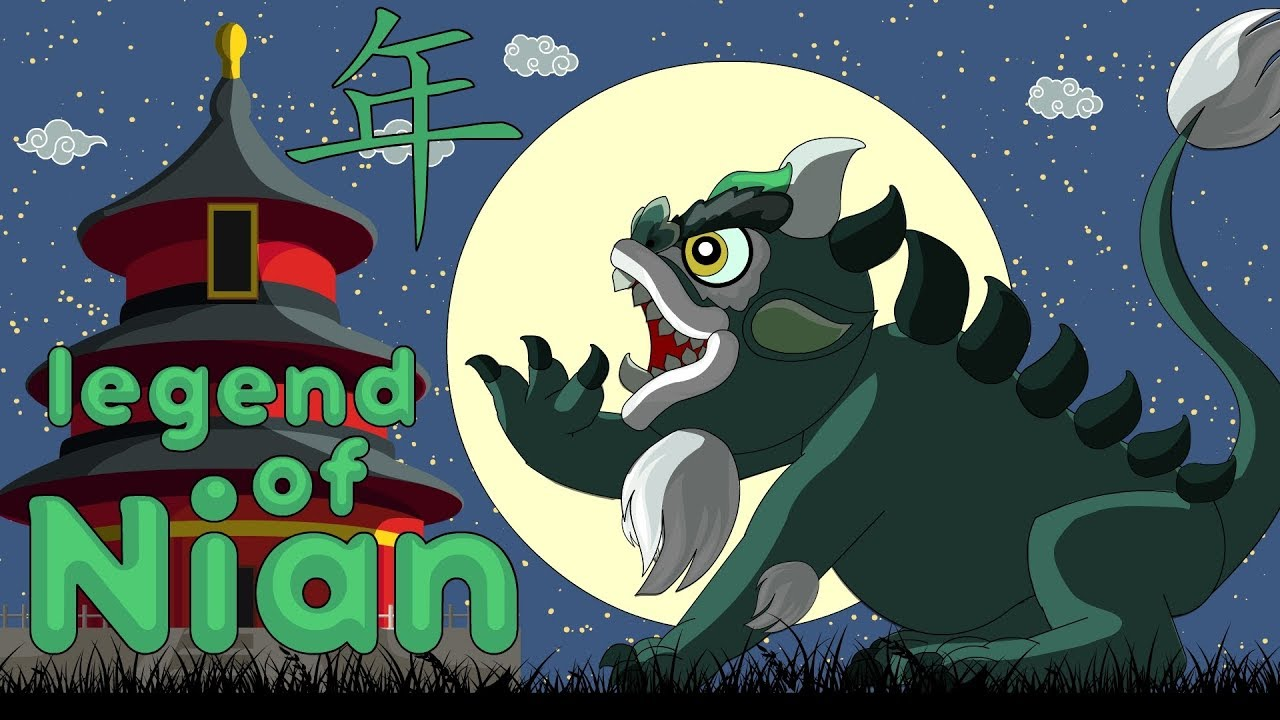 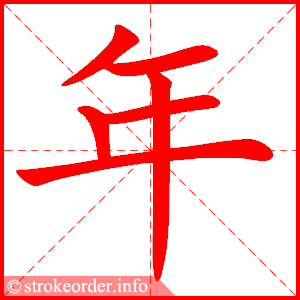 Do you still remember the story about the monster Nian? 

What does nián mean?
Year Format
Chinese numbers + 年【nián =year】
Example:
The year of 1992 
1992年
一九九二 年

一【yī=one】 九【jiǔ=nine】 九【jiǔ=nine】 二【èr=two】 年【nián =year】
The year of 1836 
1836年
一八三六年
How to write the year of 2020?
In Chinese  “0” can be written as 〇 or 零.
 
The year of 2020 can be written as  
二〇二〇年 
or 二零二零年
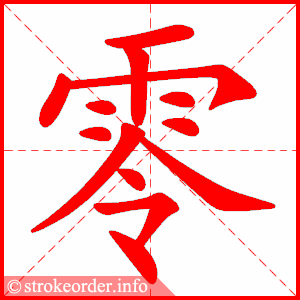 yī 	     èr 		 sān 		sì 		 wǔ
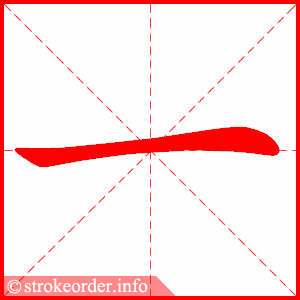 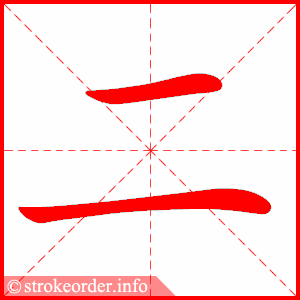 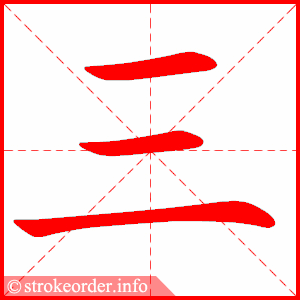 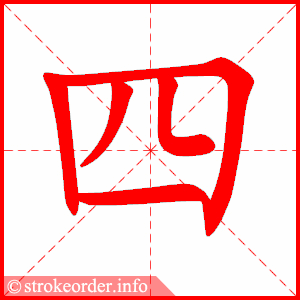 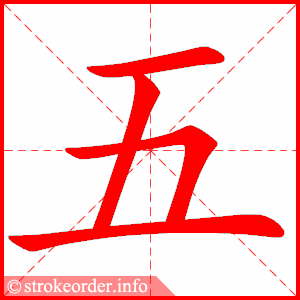 liù 	    qī 		 bā	    jiǔ        shí
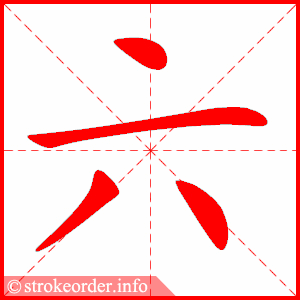 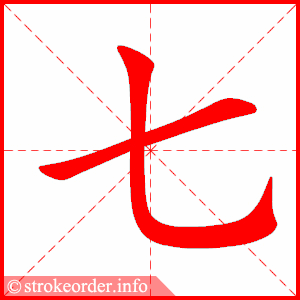 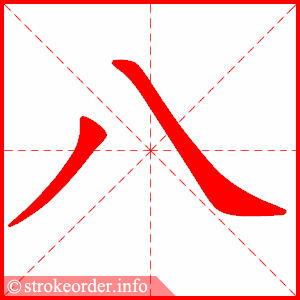 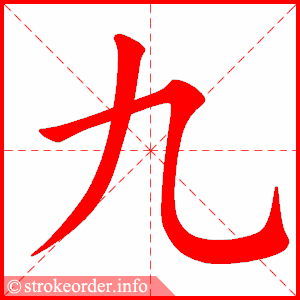 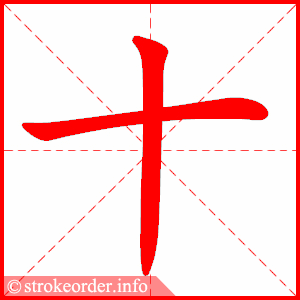 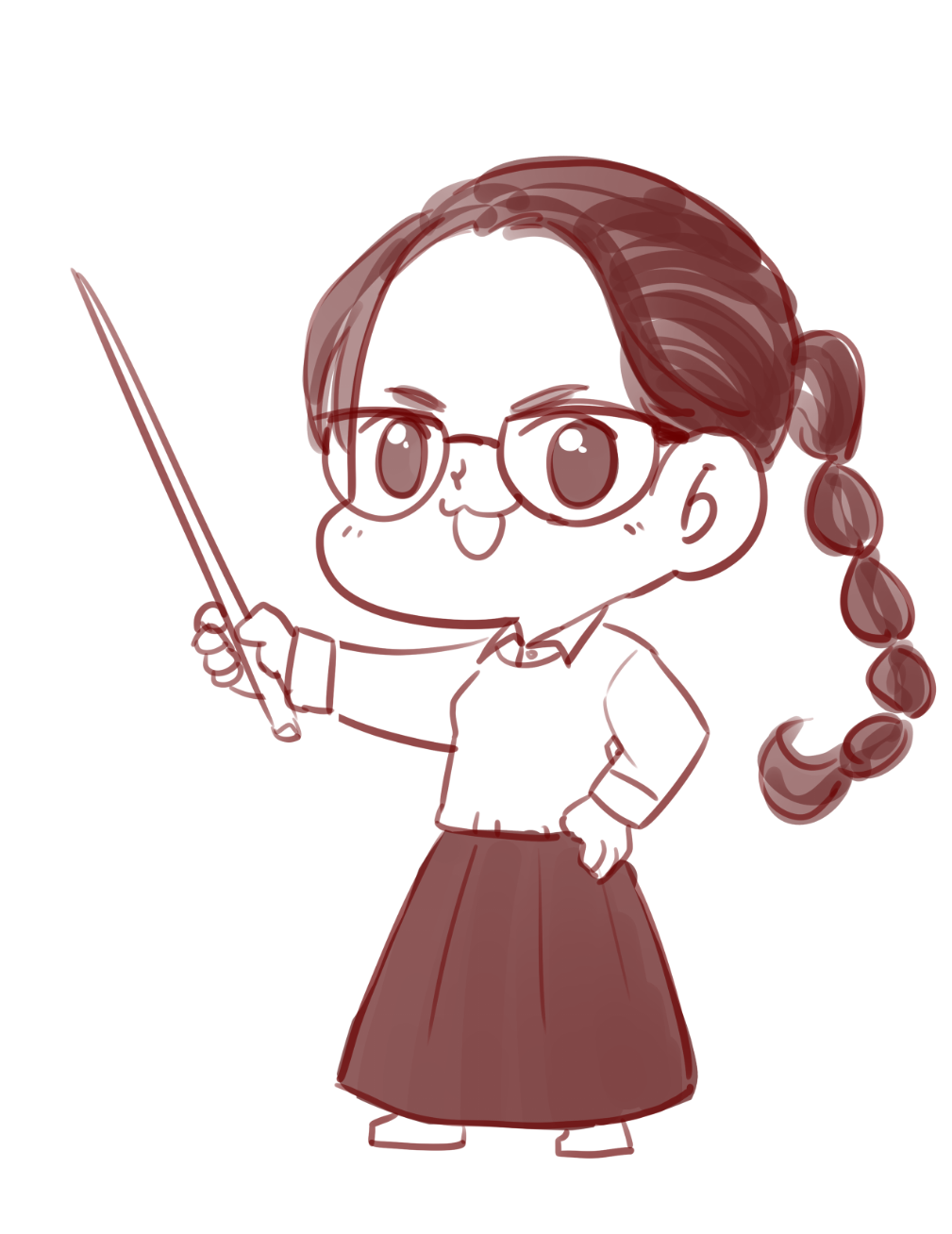 Activity 2: Write the Dates of 2020 Christian Religious Holidays in Chinese
On a piece of lined paper, write holiday names in English and the dates in Chinese
Example:
St. Valentine's Day
2020年2月14日
二〇二〇年二月十四日
Good Friday
Christmas Eve
Christmas
Ash Wednesday
Easter